CS 220: Discrete Structures and their Applications
Propositional Logic (cont)
Section 1.3-1.5 in zybooks
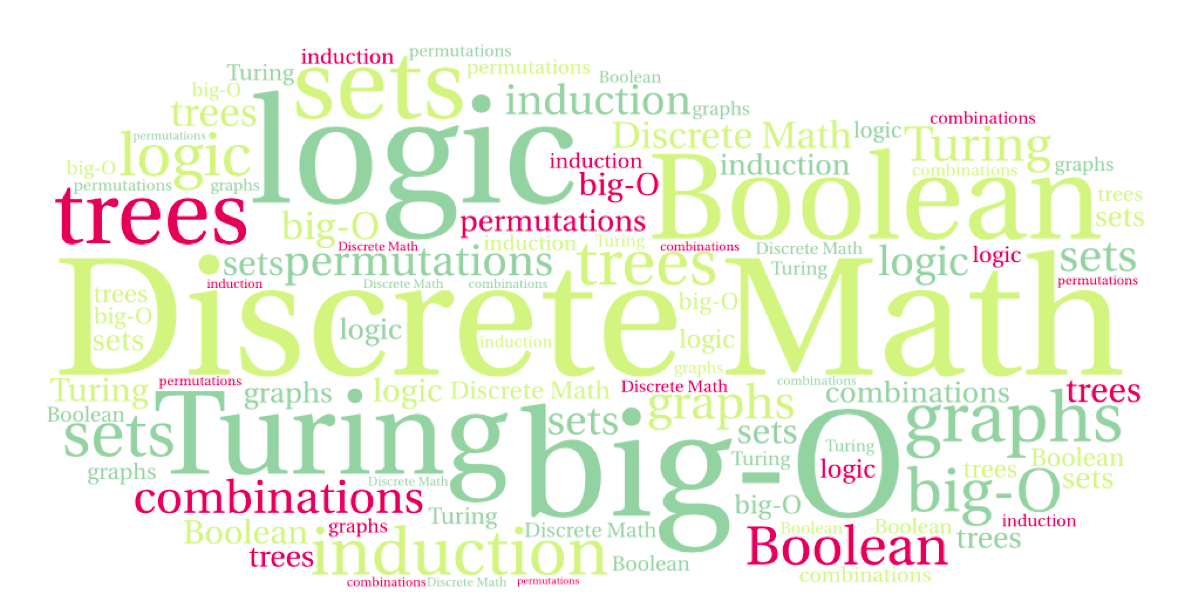 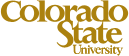 Conditional statements
The conditional statement p  q means 
   “p implies q”
	or “p is sufficient for q”
	
This is different from an if statement!

The expression “p implies q” is
true if p = false or q = true

p  q is the same as p  q  Why? 
Build the truth table for p  q
[Speaker Notes: Build the truth table,]
Conditional statements
To help understand conditionals think of them as an obligation or contract, e.g.:
If I am elected, taxes will be lowered
	(taxes may become lower even if I’m not elected)
	
	The only way for the contract to be broken is that I get elected and taxes won’t be lowered.
Conditional statements in English
p: You mow Mr. Smith's lawn.
q: Mr. Smith will pay you.
If p, then q.		If you mow Mr. Smith's lawn, then he will pay
			you.
q if p.			Mr. Smith will pay you if you mow his lawn.
p implies q.		Mowing Mr. Smith's lawn implies he will pay you.
p only if q.		You will mow Mr. Smith's lawn only if he pays 
			you.
p is sufficient for q.	Mowing Mr. Smith's lawn is sufficient for him to
 			pay you.
q is necessary for p.	Mr. Smith's paying you is necessary for you to
			mow his lawn.
The converse, contrapositive, and inverse
A few statements related to p → q:
The converse of p → q is q → p. 
The contrapositive of p → q is ¬q → ¬p.
The inverse of p → q is ¬p → ¬q.






One of the three is equivalent to the original conditional,
WHICH ONE? How do you know?
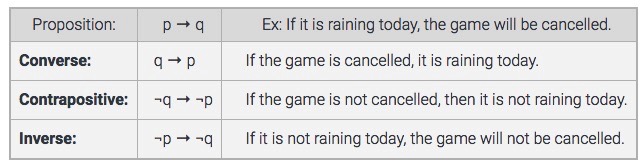 [Speaker Notes: Build the truth tables]
The converse, contrapositive, and inverse
A few statements related to p → q:
The converse of p → q is q → p. 
The contrapositive of p → q is ¬q → ¬p.
The inverse of p → q is ¬p → ¬q.






The contrapositive is equivalent to the original conditional.
The converse and inverse are equivalent to each other.
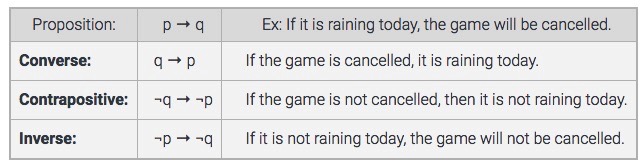 Biconditionals
The biconditional statement  p  q  means 
  “p if and only if q” or  “p iff q”

p  q  has the same truth value as 
p  q  q  p
[Speaker Notes: biconditionals in everyday language:  often when people use “if” or “only if” they actually mean iff
as in you can have dessert only if you finish your meal]
Conditionals and operator precedence
Conditionals have lower precedence than conjunction and disjunction.

Operator precedence:
Negation
Conjunction
Disjunction
Conditional
Bi-conditional
Logical equivalence
Compound propositions that have the same truth values in all cases are called logically equivalent
Example:  p  q ≡ p  q
[Speaker Notes: This logical equivalence gives us another look at the conditional:  the only way for it to be false is for p to be false and q to be true.]
Equivalence of propositions using truth tables
The last two columns have the same values, so the propositions are logically equivalent
Tautology and Contradiction
A tautology is a compound proposition that is always true.
A contradiction is a compound proposition that is always false. 
A contingency is neither a tautology nor a contradiction.
Examples
Which is a tautology and which is a contradiction?
Logical equivalence revisited
Compound propositions that have the same truth values in all cases are called logically equivalent

Propositions s and r are logically equivalent if and only if the proposition s  r is a tautology.
De Morgan’s Laws
De Morgan’s Laws:


Very useful for logical reasoning and manipulating logical statements!
Example:
p: The patient has migraines
q: The patient has high blood pressure
De Morgan's law says that the following two English statements are logically equivalent:
It is not true that the patient has migraines or high blood pressure.
The patient does not have migraines and does not have high blood pressure.
[Speaker Notes: p and q is false if p = false or q = false
p or q is false if p = false and q = false]
Equivalence of (p  q) and p  q
Proof of logical equivalence using a truth table:
Idempotent laws:	p  p ≡ p	p  p ≡ p
Associative laws:	( p  q )  r ≡ p  ( q  r )	
			( p  q )  r ≡ p  ( q  r )
Commutative laws:	p  q ≡ q  p	p  q ≡ q  p
Distributive laws:	p  ( q  r ) ≡ ( p  q )  ( p  r )	
			p  ( q  r ) ≡ ( p  q )  ( p  r )
Identity laws:		p  F ≡ p	p  T ≡ p
Domination laws:	p  F ≡ F	p  T ≡ T
Double negation law:	¬ ¬p ≡ p
Complement laws:	p  ¬p ≡ F     	p  ¬p ≡ T
			¬F ≡ T		¬T ≡ F
De Morgan's laws:	¬( p  q ) ≡ ¬p  ¬q	
			¬( p  q ) ≡ ¬p  ¬q
Absorption laws:	p  (p  q) ≡ p	p  (p  q) ≡ p
Conditional identities:	p → q ≡ ¬p  q	
			p  q ≡ ( p → q )  ( q → p )
The distributive law
More equivalences for conditionals/biconditionals
Biconditional equivalence
Simplifying propositions using laws of propositional logic
Prove that:
¬(p  q)  (¬p  q) ≡ ¬ p
Proof.
¬(p  q)  (¬p  q) ≡ 
(¬p  ¬q)  (¬p  q) ≡		De Morgan’s law
¬p  (¬q  q) ≡			distributive law
¬p  T ≡			                 complement law
¬p				identity law
Using equivalences to prove new facts
prove:
is a tautology
by 1st De Morgan law

by the commutative law

by the negation law
[Speaker Notes: the negation law is in rosen]
English to Logic
Consider the propositions:
p – Grizzly bears have been seen in the area
q – Hiking is safe on the trail
r – berries are ripe along the trail
Translate from English to logic:
Berries are ripe along the trail, but grizzly bears have not been seen in the area
English to Logic
Consider the propositions:
p – Grizzly bears have been seen in the area
q – Hiking is safe on the trail
r – berries are ripe along the trail
Translate from English to logic:
If berries are ripe along the trail, hiking is safe if and only if grizzly bears have not been seen in the area
English to Logic
Consider the propositions:
p – Grizzly bears have been seen in the area
q – Hiking is safe on the trail
r – berries are ripe along the trail
Translate from English to logic:
Hiking is not safe on the trail whenever grizzly bears have been seen in the area and berries are ripe along the trail